Stručno vijeće školskih knjižničara osnovnih i srednjih škola 
Sisačko – moslavačke županije


         KORELACIJSKO INTEGRACIJSKA NASTAVA
         u školskoj knjižnici
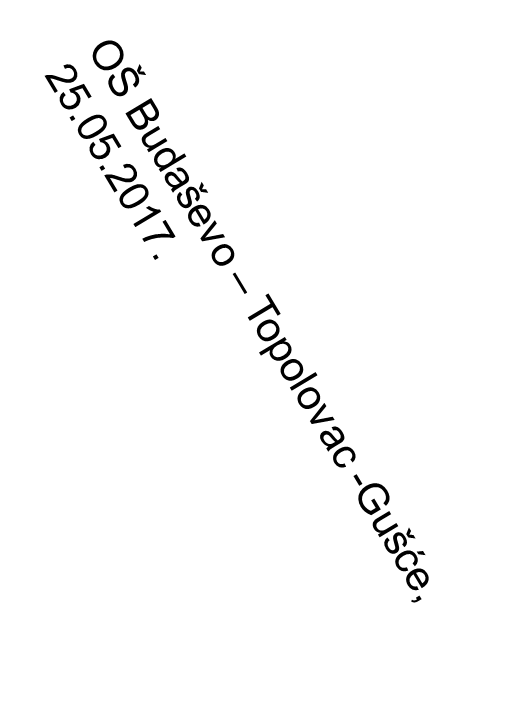 Jadranka Gabriša-Perković,dipl. knjižničar, stručna suradnica  savjetnica,
Industrijsko-obrtnička škola Sisak
Željka Đerić, mag. kulturologije i knjižničarstva,
Tehnička škola Sisak
PREDNOSTI KORELACIJSKE NASTAVE U KNJIŽNICI
istovremena edukacija učenika i stručno usavršavanje nastavnika i suradnika  jačanje intelektualne osobnosti
poticanje timskoga rada i istraživačkog duha
razbijanje „monotonije” sa novim okruženjem i izvorima znanja 
novi pristup učenju i usvajanju znanja  učenika
ŠKOLSKA KNJIŽNICA JE MJESTO 
UČENJA 
RAZVIJANJA ČITALAČKIH SPOSOBNOSTI
RAZVIJANJA SAMOPOUZDANJA UČENIKA
OSPOSOBLJAVANJA ZA SAMOSTALNO STJECANJE ZNANJA
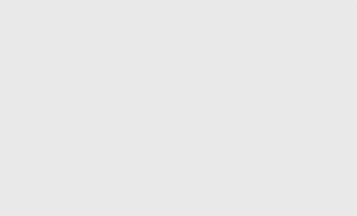 KOMENTARI KNJIŽNIČARA / PROFESORA
VRSTE PITANJA UPUĆENO UČENIKU
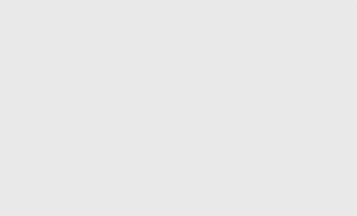 UKLJUČIVANJE UČENIKA U NASTAVU
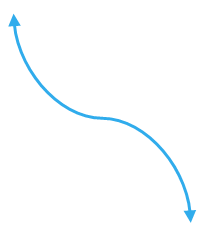 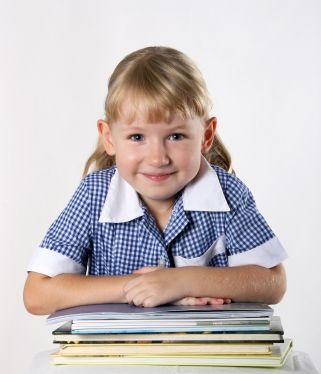 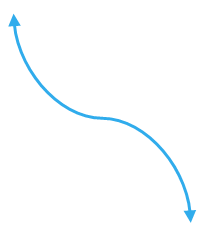 HRVATSKI STANDARDNI GOVOR
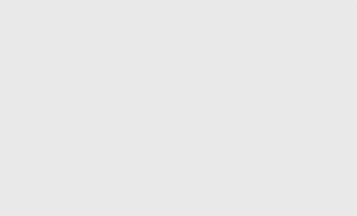 POTICANJE KOMUNIKACIJE IZMEĐU UČENIKA
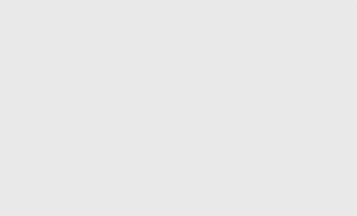 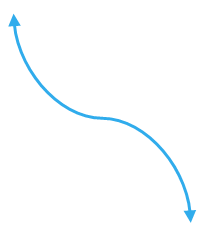 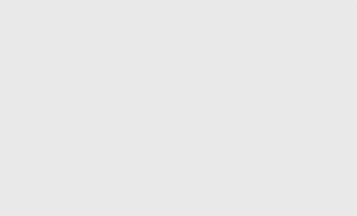 NEVERBALNA KOMUNIKACIJA – izraz lica, ton glasa..
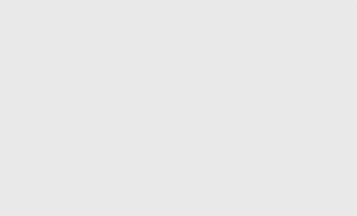 VREDNOVANJE NASTAVNOGA SATA
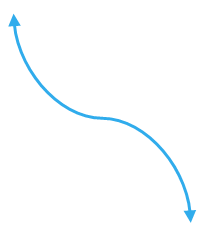 IZVORI ZNANJA
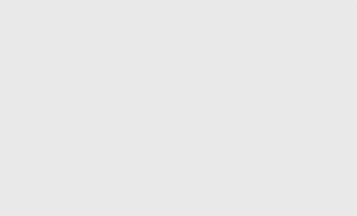 ŠKOLSKA KNJIŽNICA TEHNIČKE ŠKOLE SISAK  ( školska godina 2016./17.)
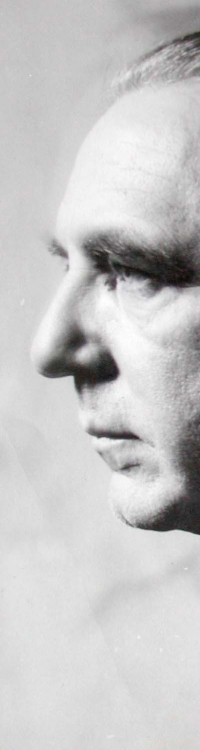 Moje ime je Dobriša Cesarić, rođen sam u večernjim satima u slavonskom kraju1902 godine.. 
                                                                                           davno je to bilo, zar ne?
Od strane glavnog bećara Đure sa utkanim starim vrednotama koje je usadio u vrelu slavonsku krv i divne blage majčice usudio bih se reći snaše Marije …           
 još uvijek u zraku osjetim miris krušne peći koja pucketa pod vridnim rukama moje majke…  ….ah, ta sjećanja, okusi i miris Slavonije !!
No, da krenemo dalje – moje djetinjstvo u bijelim plotanim gaćama protkanim sa motivima igre, prašine i mirisima dunje…  sam proveo u Osijeku gdje sam se upisao u prvo godište pod rednim brojem 9… Nije da se hvalim, ali bio sam među najboljima uz izuzetak – krasopisa.. 
O, kada se samo sjetim moje majčice koja se toliko trudila da sve naučim… mene?! Nevaljalca!!

Kasnije polazim u Klasičnu gimnaziju gdje sam rano pokazao znaimanje za umjetničko i pjesničko  izražavanje, znadete okosnica života mi je bila u tuđini grada Zagreba u koji dolazim 1920 godine kako bih studirao filozofiju..
Znadete, osjećao sam se kao Ivica Kičmanović – mlad, zbunjen sa velikom nadom u nepoznato…
Nakon završetka studija uz melankoliju moje mladosti koja je tako brzoooo prošla…ulazim u svijet učenih ljudi ili „gospode” (kako bi moja tajo Đuro rekao) te se zapošljavam na mjesto
knjižničara u Školi narodnog zdravlja, da bi poslije Drugog svjetskog rata, godinama bio urednikom u Izdavačkom poduzeću „Zora”. 
…. kako li je moja mati bila ponosna!! Nije lako imati slabe, krhke ruke pune žuljeva koje u noći mole tiho.. moleći da će njezin sin biti „gospodin”….
RAZMISLI I NAPIŠI !!
Nakon interpretacije djela napišite svoje asocijacije na zadane pojmove na svoje radne listiće.
PRIPREMA ZA IZVOĐENJE NASTAVNOGA SATA
KNJIŽNIČARKA: Željka Đerić, mag.cult. et bibl.
NASTAVNI PREDMET: Biologija (prof. Ivana Salaj Slanac)
RAZRED: 1 d / 28 učenika
PREDMETNO PODRUČJE:  Knjižnični odgoj i obrazovanje (Izrada sažetka/ prepoznavanje ključnih riječi)
NASTAVNA JEDINICA: Ovisnost         a) PODTEME NASTAVNE JEDINICE: Pušenje; Droga
TIP NASTAVNE JEDINICE: Obrada novih nastavnih sadržaja u skladu sa planom i programom 
KLJUČNE RIJEČI: ovisnost,cigareta, nikotin,prevencija
CILJ NASTAVNE JEDINICE: 
Učenici će tijekom sata napisati sažetak nastavne jedinice sa ključnim riječima koje su prepoznali. 
Učenici će se na temelju korelacijskoga sata detaljno upoznati sa ovisnošću o cigaretama i utjecaju na okolinu kao ujedno i posljedicama konzumiranja nikotina te će zatim iznijeti svoje osobno stajalište vezano uz tematiku.
ZADAĆE NASTAVNE JEDINICE: 

Kognitivne: Učenici će se tijekom sata detaljno upoznati sa ovisnošću o cigaretama te će moći uspješno objasniti pojmove:ovisnost, ovisnik, nikotinizam, aktivno i pasivno pušenje, vrste nikotina (Nicotiana tabacum/ Nicotiana rustica), znati će nabrojati svojstva cigarete te će se upoznati sa posljedicama konzumiranja nikotina za okolinu i za pojednica. Na kraju nastavnog sata učenici će moći kreirati ključne riječi i  sažetak nastavne jedinice. 
 
Afektivne: Učenici će moći opisati djelovanje ovisnosti na čovjeka te zauzeti osobni stav prema tom problemu. Moći će predložiti vlastita rješenja. Učenici će uvidjeti vrijednost zajedničkog rada (suradničkog poučavanja). 
 
Psihomotoričke: Učenici će koristiti svoje asocijativne sposobnosti, vještinu analize, sinteze te uočavanja bitnog u izvođenju nastavnoga sata. Moći će upotrijebiti predznanje, postavljati pitanja, tražiti odgovore, izvijestiti usmeno i pisano (razvijanje komunikacijskih vještina).
ZNANJE
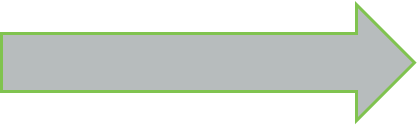 STAVOVI
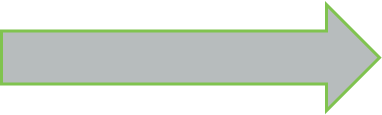 VJEŠTINE
1.	UVODNI DIO – upoznavanje sa tematikom, organizacijom i radom nastavne jedinice
2
 
 
 
 
15
 

 
 
 
 
 
 
10
Na početku sata učenici će slušati upute za rad 
 
 

Učenici će se na početku sata prisjetiti poznatih pojmova vezano uz pitanja: Što je ovisnost? Koji su uzročnici nikotinske ovisnosti među mladima? 
 
 

 
 
 
 
Učenici će razlikovati i kategorizirati vrste ovisnosti
Učenici, podijeljeni u 4 skupine, slušaju uvodni dio sata i upute za rad. 

 
 
U svakoj grupi učenici će dobiti papire A4 i flomastere te će na postavljena pitanja razmjenjivati i zapisivati svoje  asocijacije/misli, u obliku natuknica ili kratkih rečenica. Po isteku vremena po jedan par iz svake skupine čita što su zapisali. (moraju slušati jedni druge!) 
Učenici uočavaju vrste ovisnosti i svojstva nikotinske ovisnosti. 
 

 
Učenici uočavaju vrste ovisnosti i neke specifičnosti.
Usmeno izlaganje
 

 
 
razmisli/razmijeni u paru; zapisivanje 
 
čitanje; aktivno slušanje
 
 
 
 
čitanje; aktivno slušanje;zapisivanje
A4 papir / flomasteri /ppt prezentacija
Knjižničarka najavljuje temu nastavnoga sata, uz napomenu na zadani zadatak do kojeg će tijekom sata postupno dolaziti te upozorava na aktivno slušanje učenika na satu. / Profesorica dijeli učenike na četiri skupine po sedam učenika)
 
Knjižničarka tijekom nastavnoga sata čita pripremljena pitanja sa ppt i proziva učenike po grupama na usmena izlaganja. 
 
 
 
 
 
 
 
 
 
 
Profesorica biologije zapisuje na papir svoja zapažanja oko izlaganja učenika, te na temelju bilježaka usmeno propitkuje učenike o pojedinim odgovorima u svakoj grupi.
Prezentacija;
Radne bilježnice 
 
 
 
_
 
 
 

 
 
Prezentacija; animacije čovjekovog organizma
2. GLAVNI DIO – izlaganje nastavne tematike knjižničarke i profesorice
25










10










13
Učenici će tijekom sata upotrijebiti svoje predznanje kao i usvojenu pripremu tijekom sata te će aktivno pristupiti slušanju izlaganja školske knjižničarke.
 
 

Tijekom sata učenici će usmeno izložiti svoj osvrt na pitanje knjižničarke: Zašto mladi (njihovi vršnjaci) posežu za cigaretama i ovisnošću?
 
 
 
 
Tijekom izlaganja učenici će se sa slikovnim animacijama upoznati o djelovanju nikotina na organizam i zdravlje čovjeka.
Učenici ostaju u istim skupinama, ali rade individualno te će tijekom izlaganja zapisivati svoje bilješke.
 
 

 
Učenici naizmjenično izlažu svoja razmišljanja i osobne stavove.
 
 

 
 
Učenici aktivno slušaju; gledaju;ukazuju na svoja razmišljanja
Usmeno izlaganje; propitivanje
Aktivno slušanje; čitanje;zapisivanje bilježaka
 
 
Razmisli; usmeno izlaganje; razgovor
 
 
 
 
Gledanje; aktivno slušanje; izlaganje; pokazivanje; razgovor
Knjižničarka započinje izlaganje nastavne jedinice sa pitanjima: Gdje započinje povijest pušenja? Objasnite pojmove aktivno/pasivno pušenje?
Zatim profesorica biologije objašnjava na temelju slike najbitnije sastojke i svojstva nikotina kao ujedno i posljedice na čovjeka.

Tijekom izlaganja knjižničarka i profesorica biologije prate izlaganja učenika te obje savjetuju i potpomažu učenike svojim idejama ukoliko je to  potrebno.
 



Profesorica biologije ispituje o djelovima čovjeka na koje nikotin najviše utječe. Tijekom ispitivanja knjižničarka ukazuje na dijelove čovjeka na prikazu prezentacije.
3. ZAVRŠNI DIO
15
Učenici će: 
 


izdvojiti ključne riječi 
 
 
 



 
 
kreirati sažetak 
- cilj je sažetka pružiti čitatelju uvid u najbitnije aspekte teksta 


 
 
 

 

 
vrednovati svoja postignuća i rad skupine
Refleksija: 
 

Na temelju izlaganja zapisati ključne riječi (do deset pojmova)
 



 
Na temelju izlaganja knjižničarke i ključnih riječi sastavljaju po grupama sažetak svega što su naučili o nikotinskoj ovisnosti. 
 
 

Učenici vrednuju osobni doprinos i zajednički rad.
Rad u skupini: 
 


izdvajanje ključnih riječi 
(Tko?Kada?/
Zašto?/Zbog čega?)
 





pisanje
 

 
 
 
 
 

Čitanje; izlaganje; vrednovanje
Radna bilježnica
Knjižničarka daje uputu o izdvajanju ključnih riječi kao i kreiranju sažetka koji bi trebao imati od 7 do 10 jasnih i kratkih rečenica.
 
 
 
 








 
 
 
 
 
Knjižničarka poziva učenike neka iznesu mišljenje o osobnom doprinosu te zajedničkom radu.
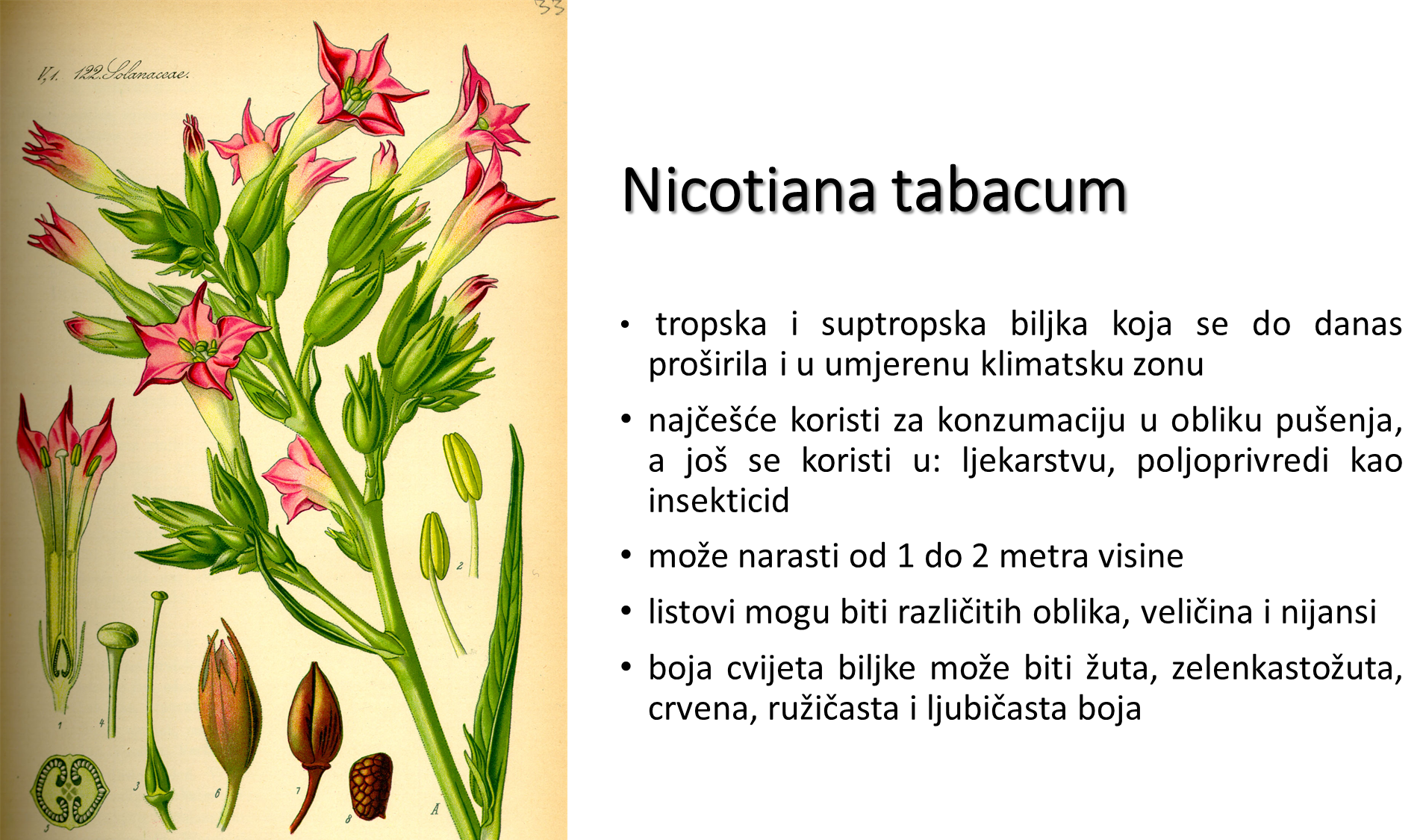 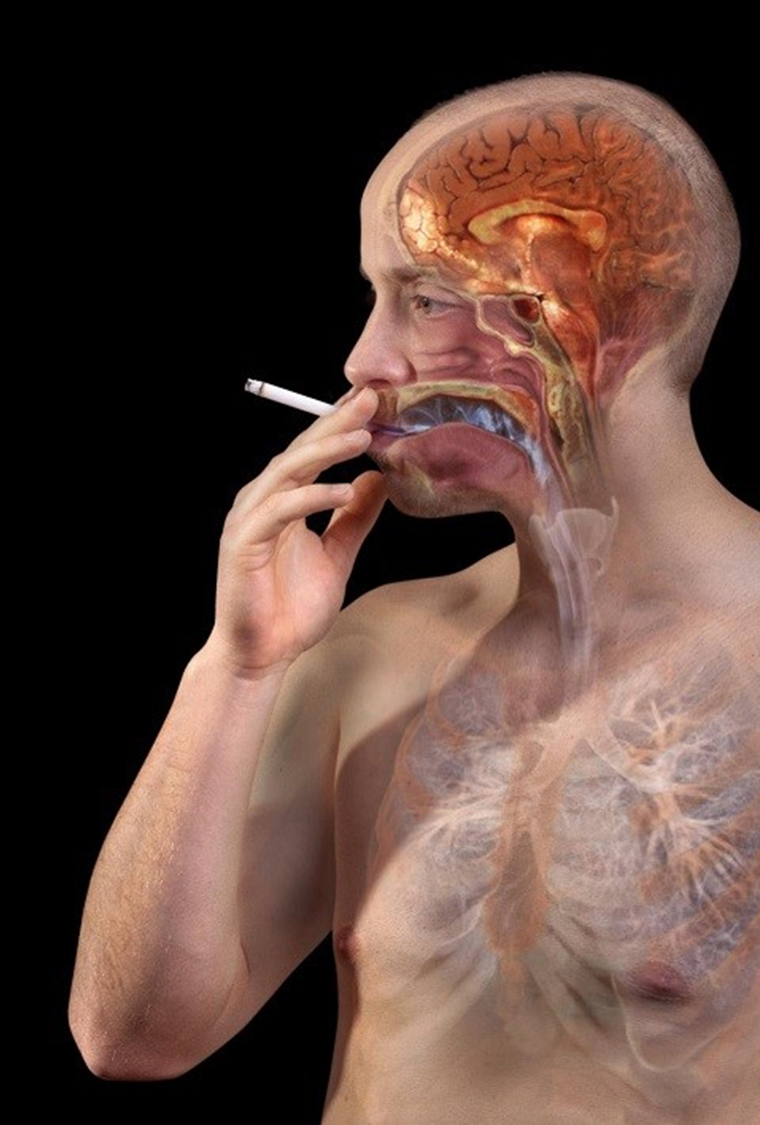 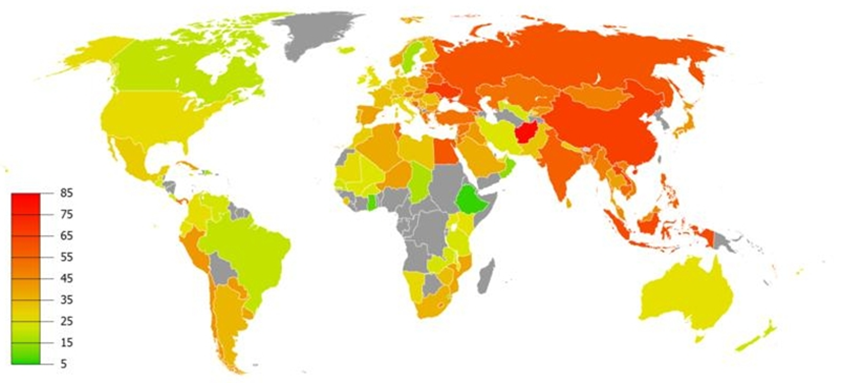 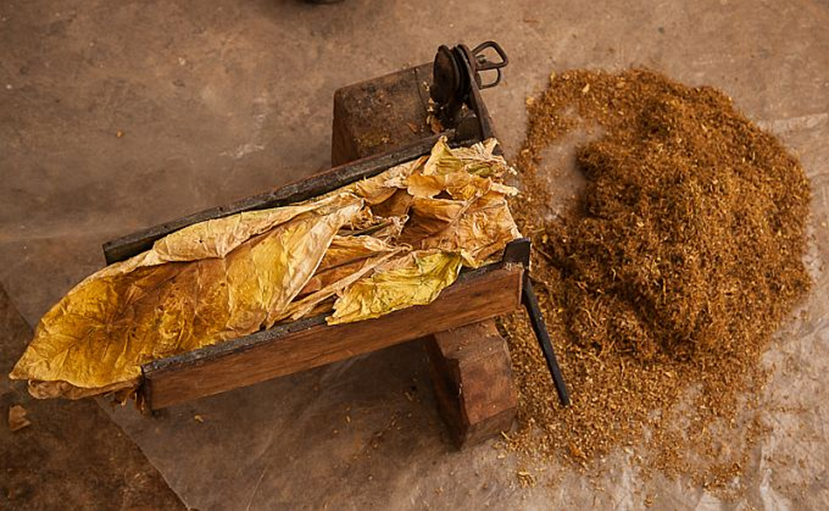 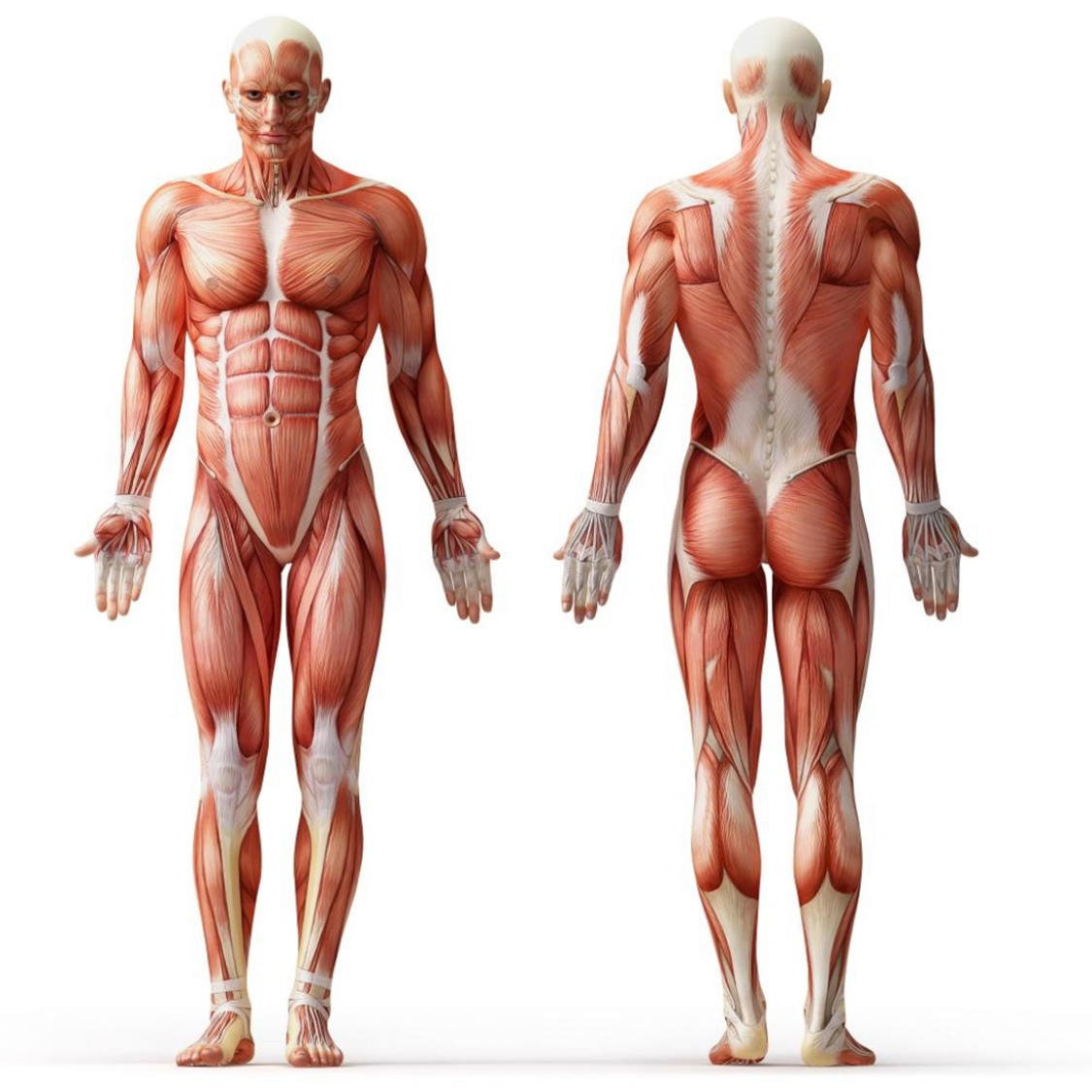 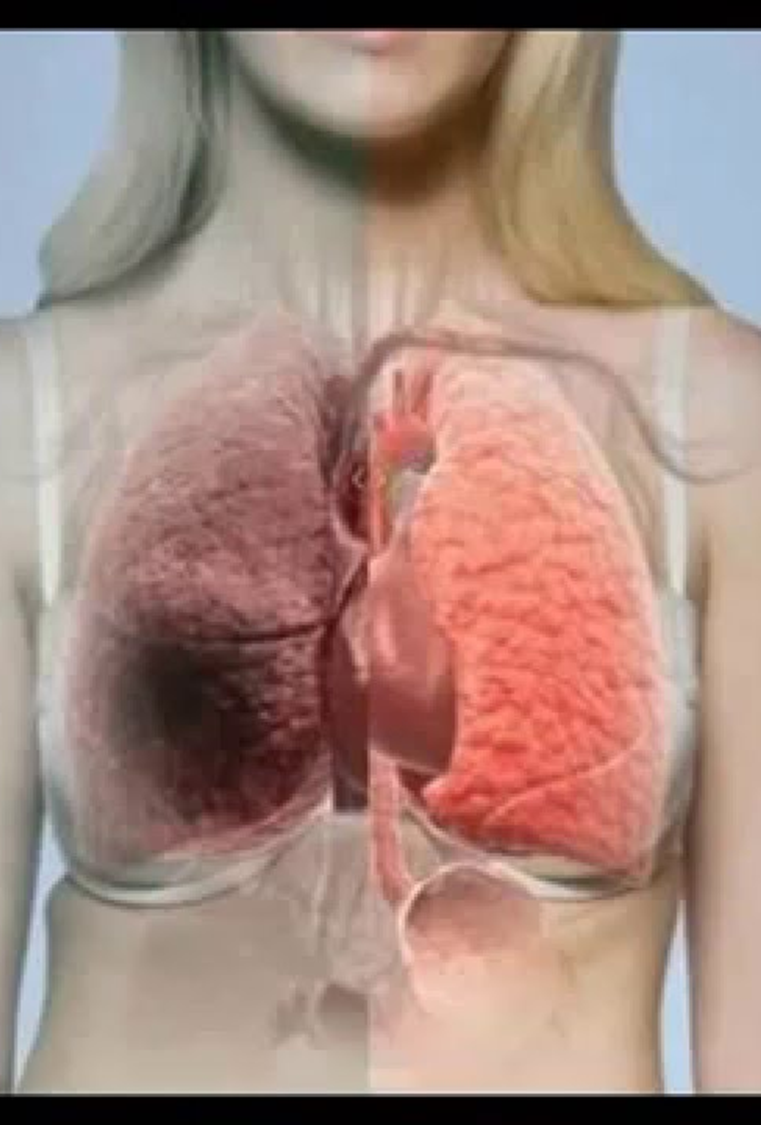 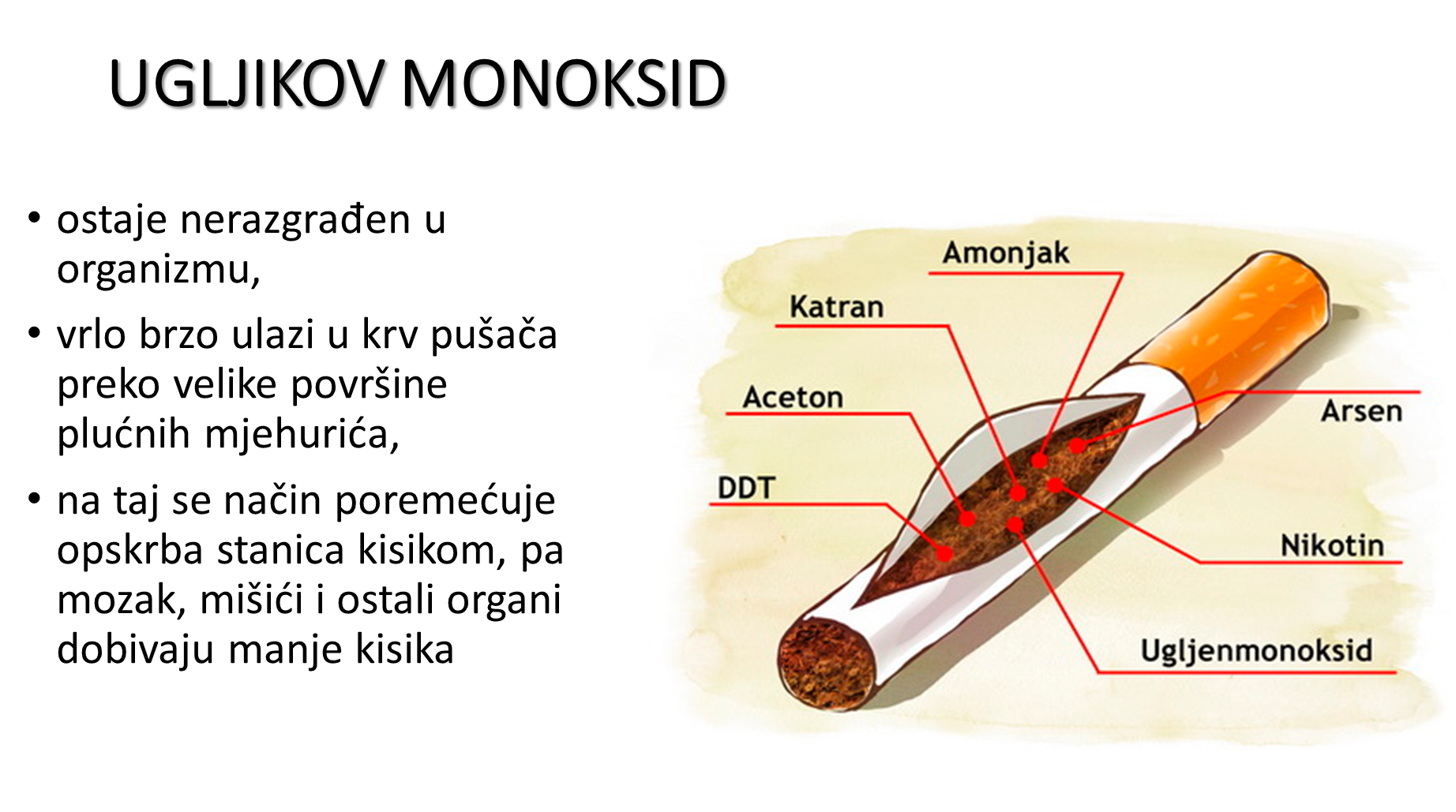 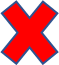 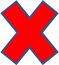 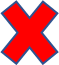 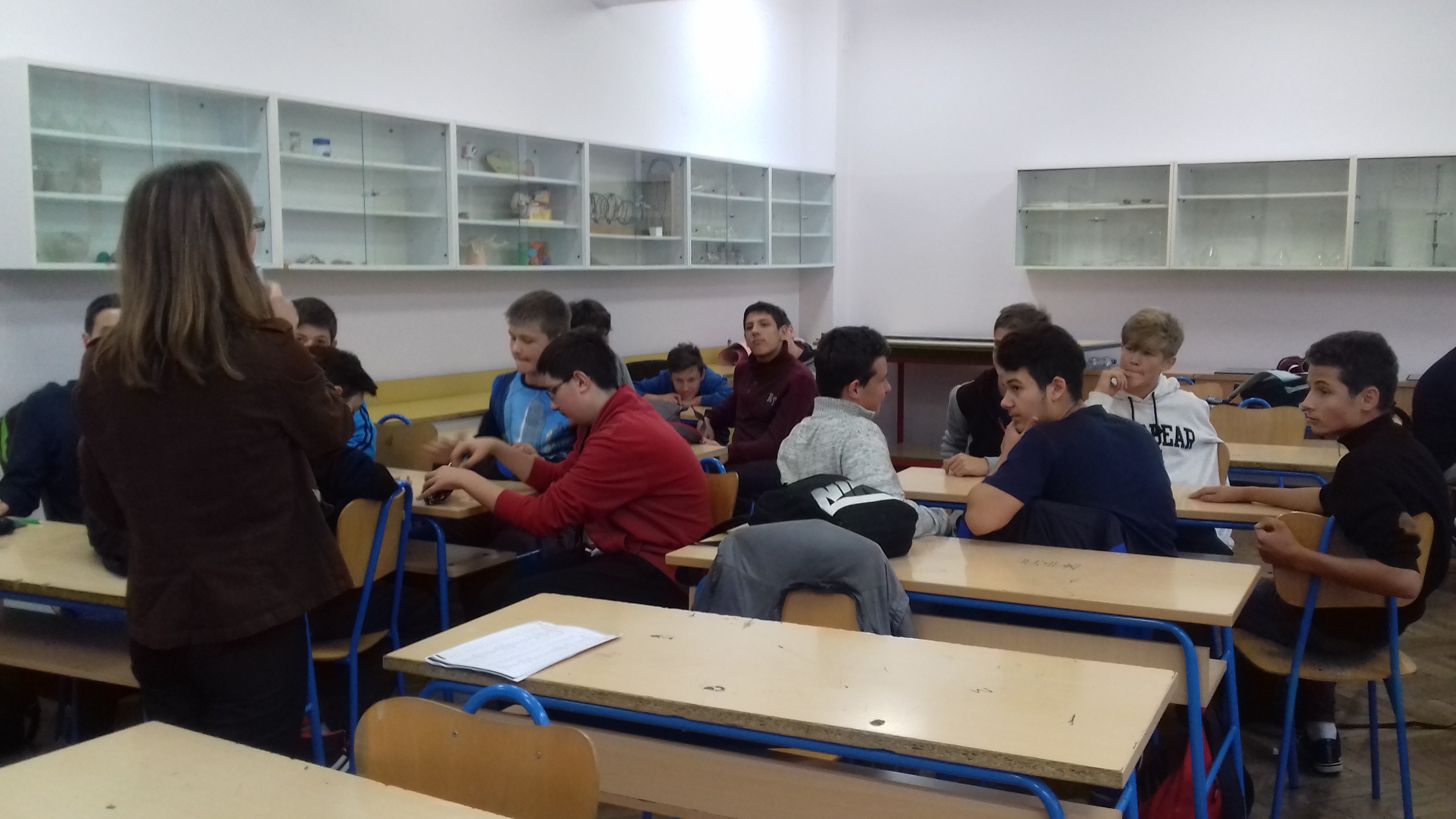 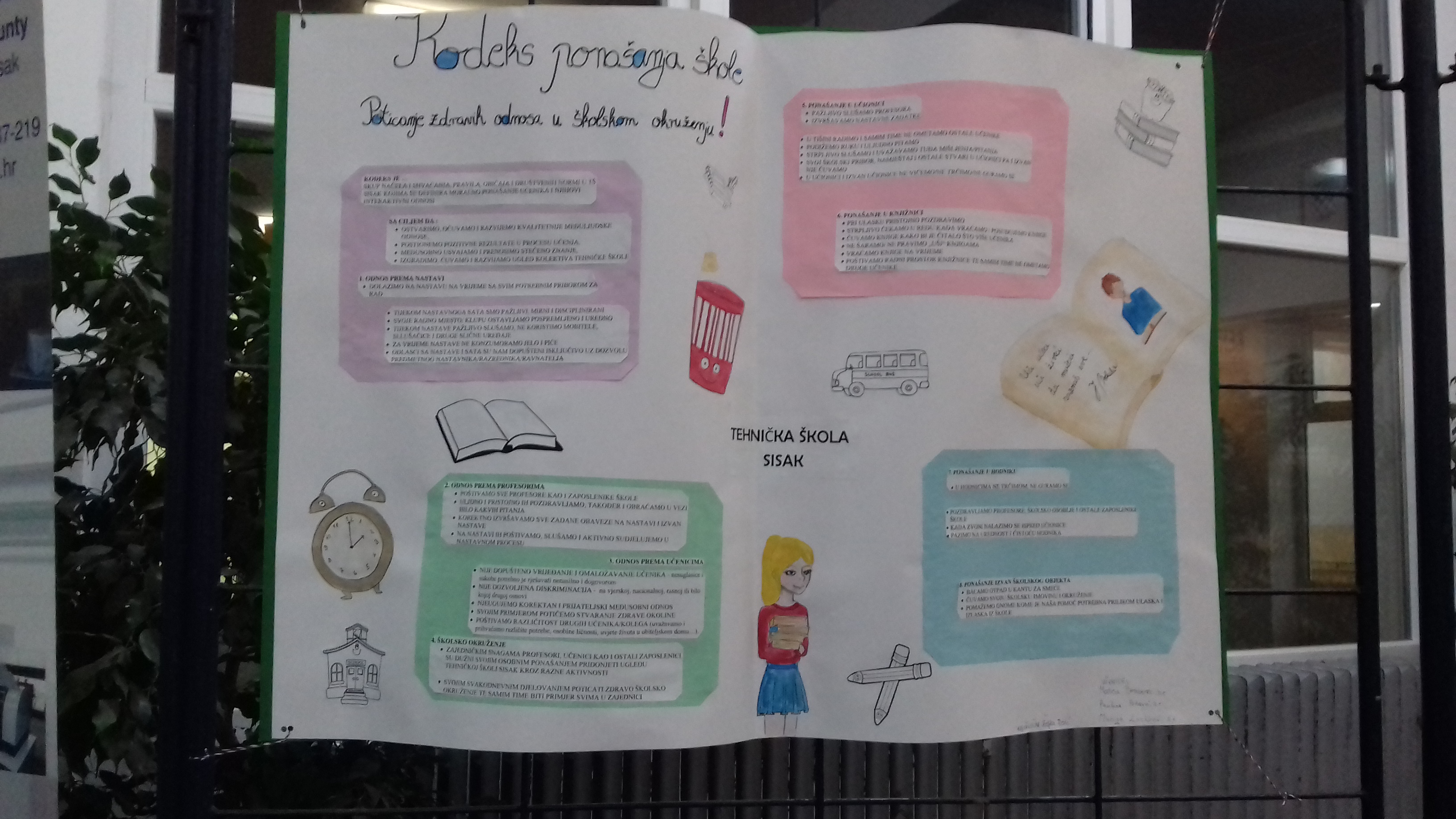 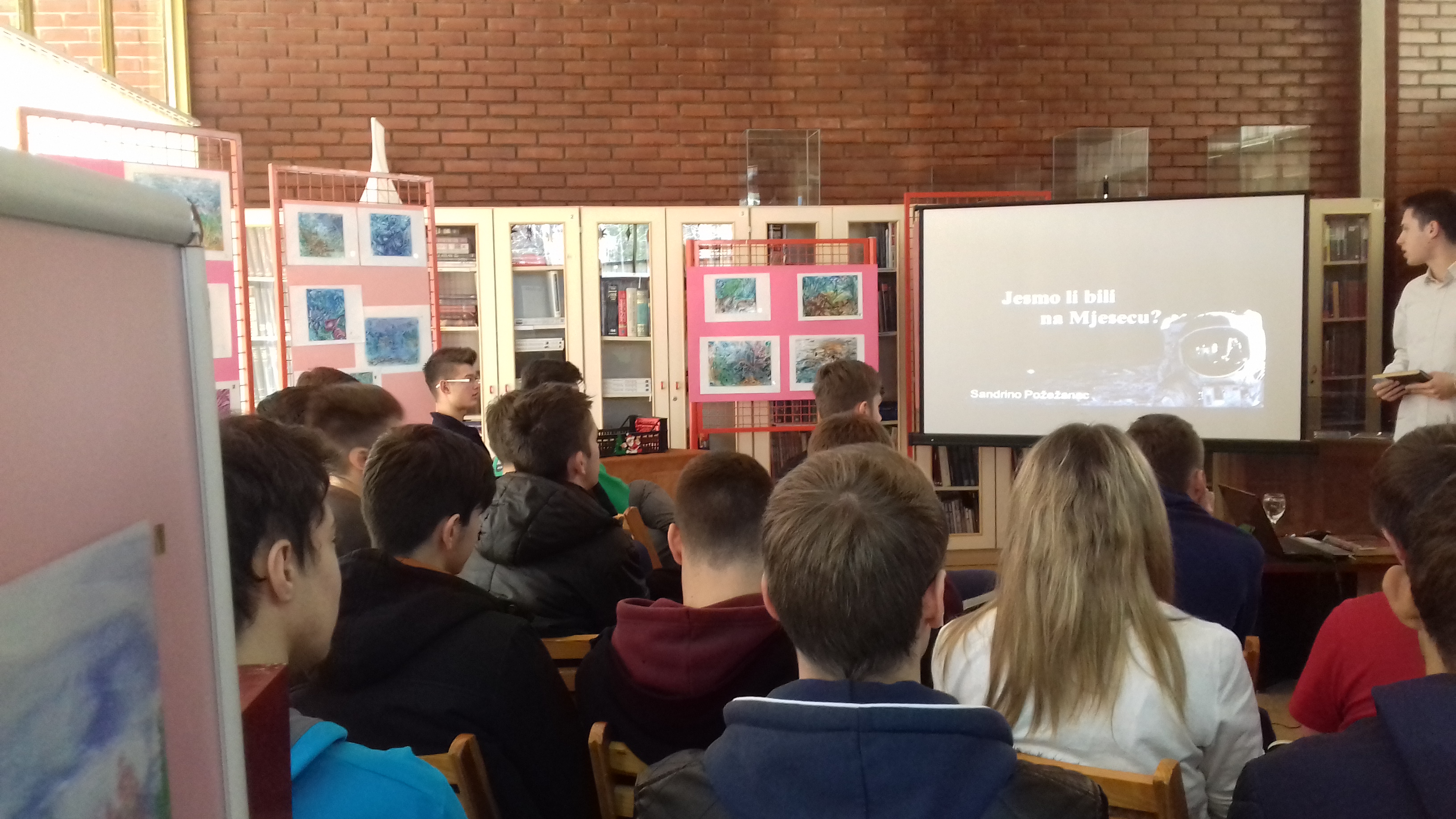 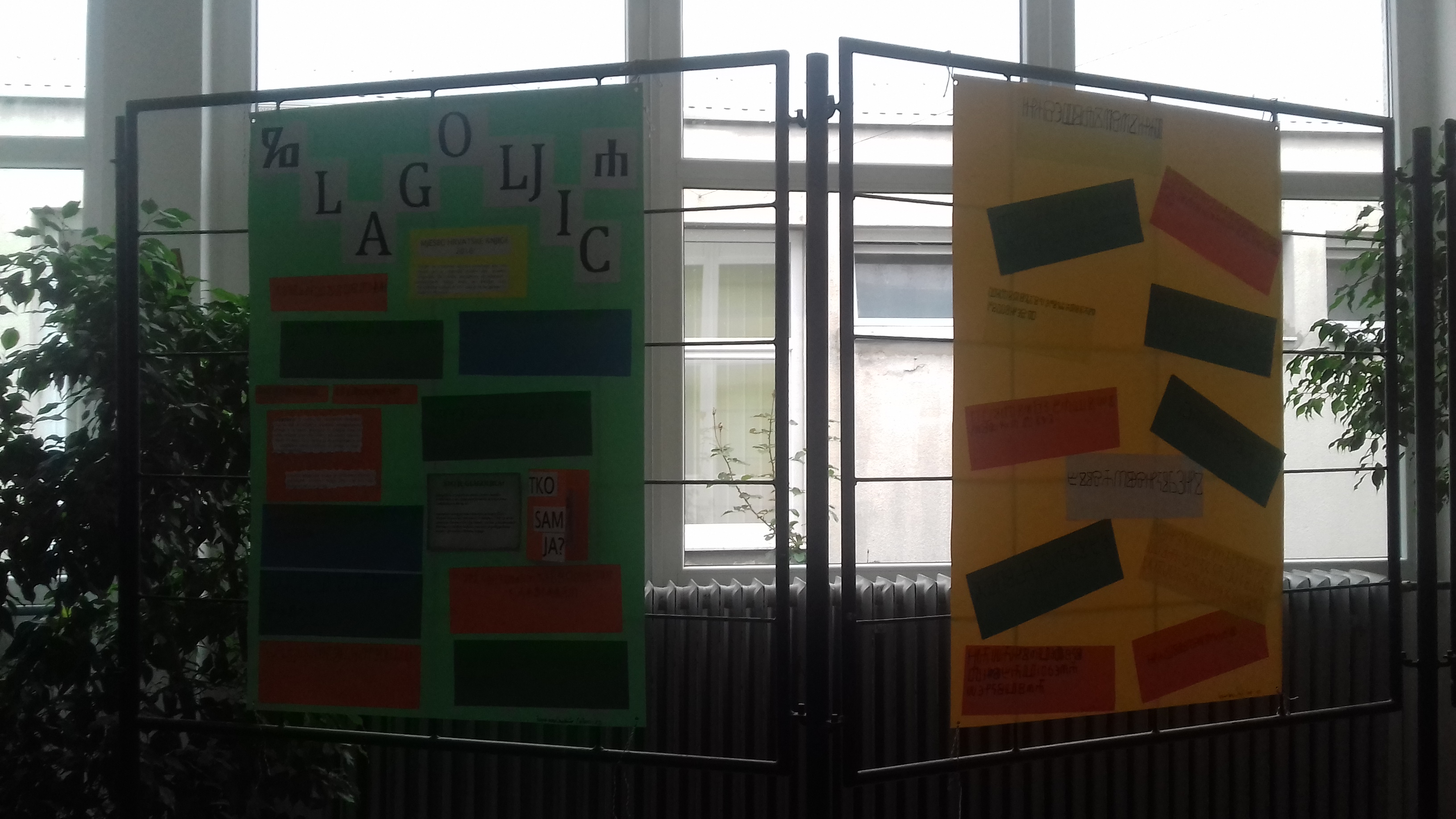 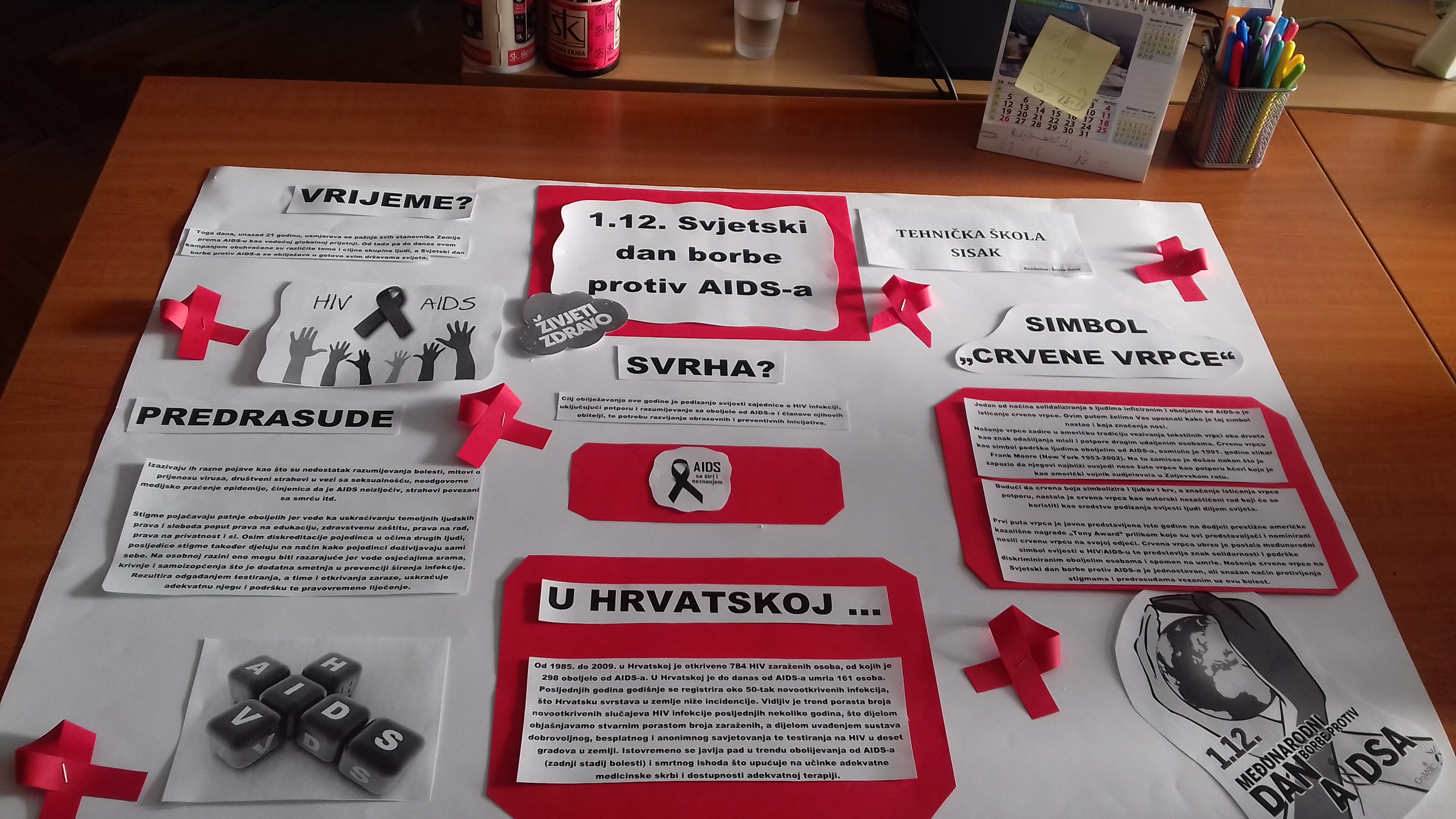 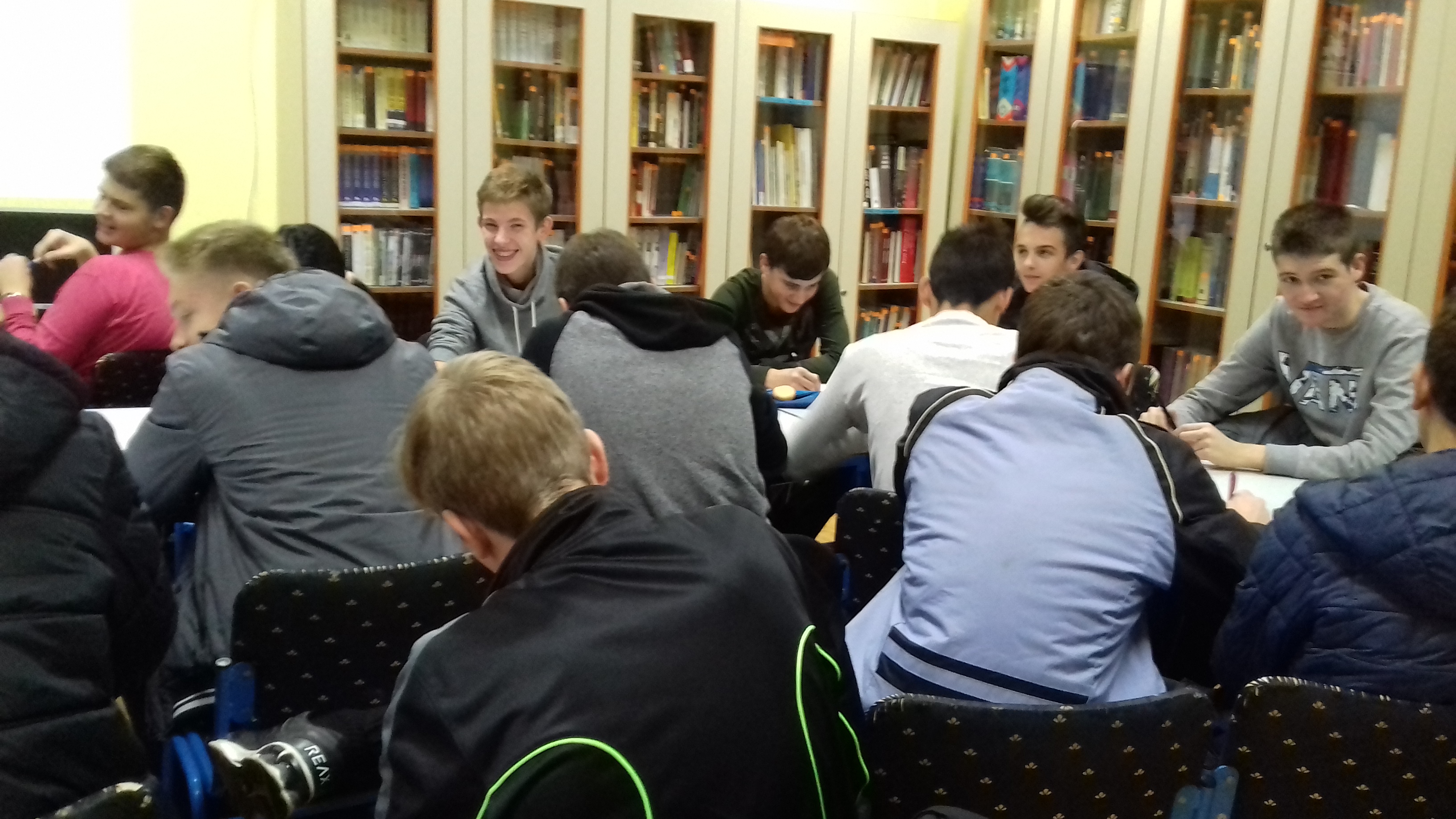 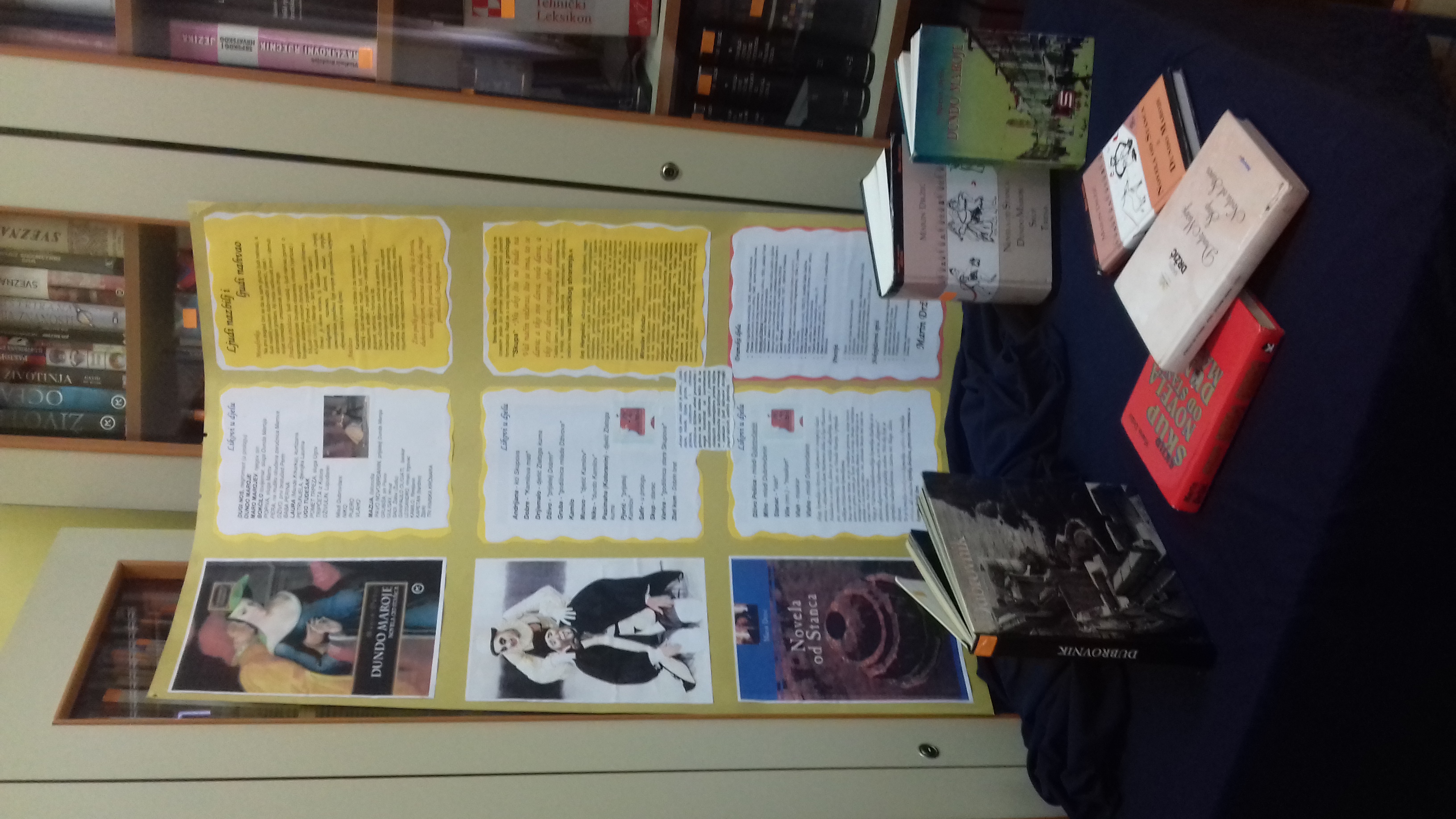 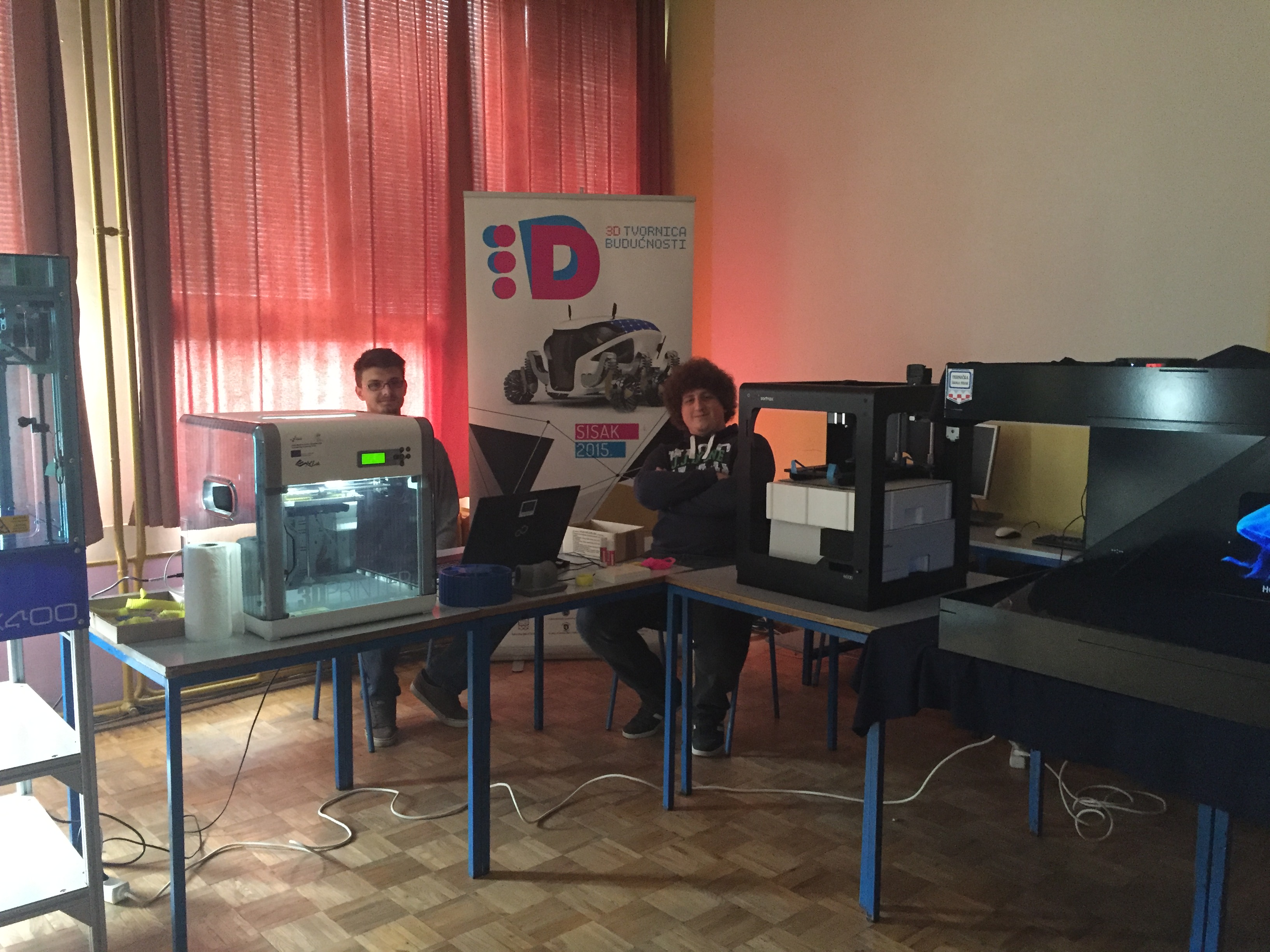 KNJIŽNICA TEHNIČKE ŠKOLE SISAK
KNJIŽNIČAR: Željka Đerić, mag.cult.et.bibl.
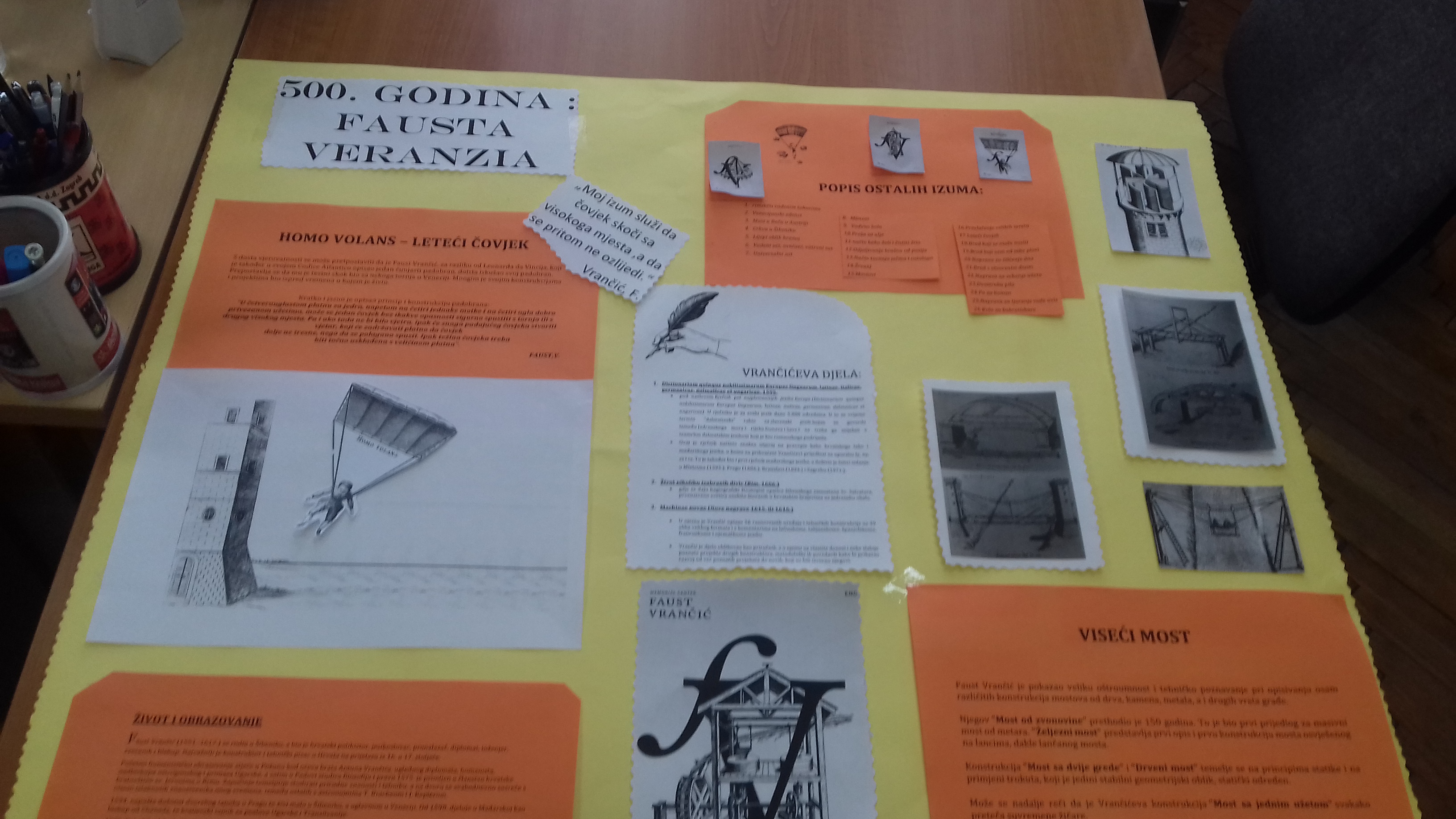 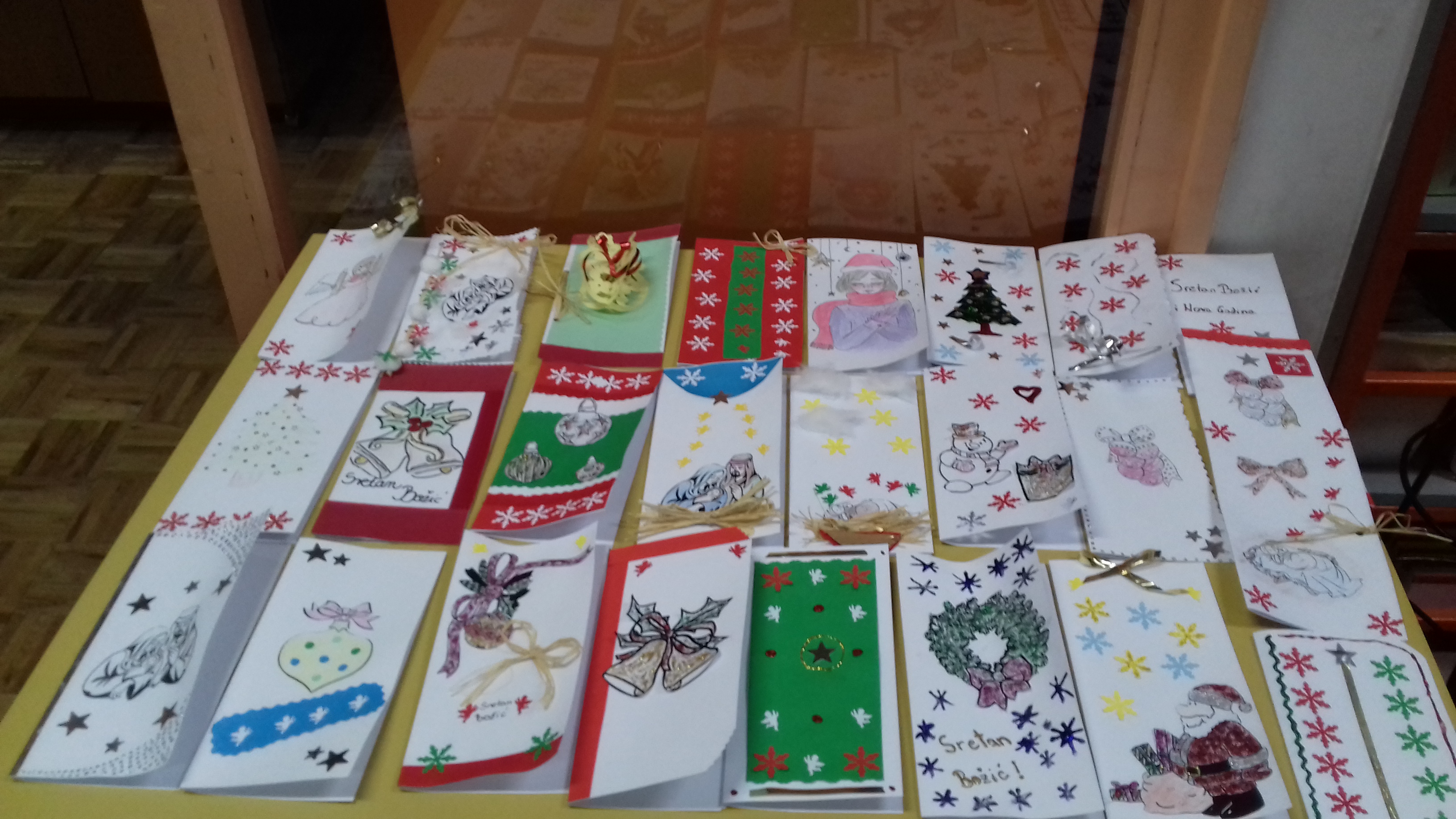 LITERATURA
Kovačević, D., J. Lasić-Lazić, J. Lovrinčević. Školska knjižnica – korak dalje. Zagreb : Filozofski fakultet, Zavod za informacijske studije Odsjeka za informacijske znanosti : Altagama, 2004.
Znanjem do znanja : prilog metodici rada školskoga knjižničara. Zagreb : Zavod za informacijske studije Odsjeka za informacijske znanosti Filozofskog fakulteta Sveučilišta u Zagrebu, 2005.
Osobna arhiva vođenja školske evidencije rada : dokumenti, slike i nastavna priprema
HVALA VAM NA PAŽNJI!